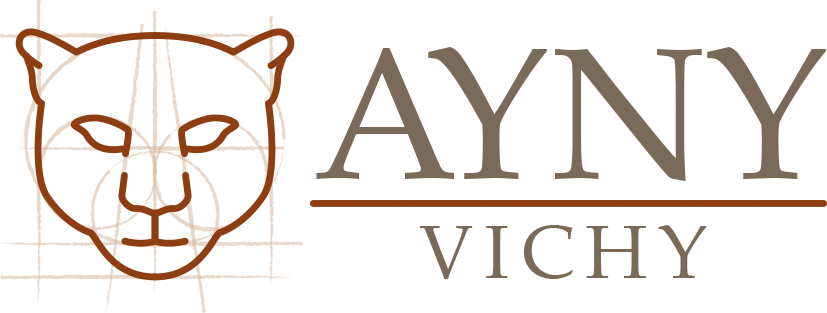 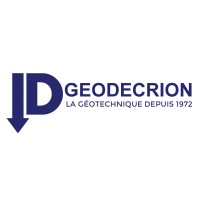 Cher(es) Adhérente(s), 

Pour notre prochaine réunion « CHEZ L’ADHÉRENT » nous allons découvrir l’activité 
de Daniel GALAZKA – Sté GEODECRION 

LA GEOTECHNIQUE
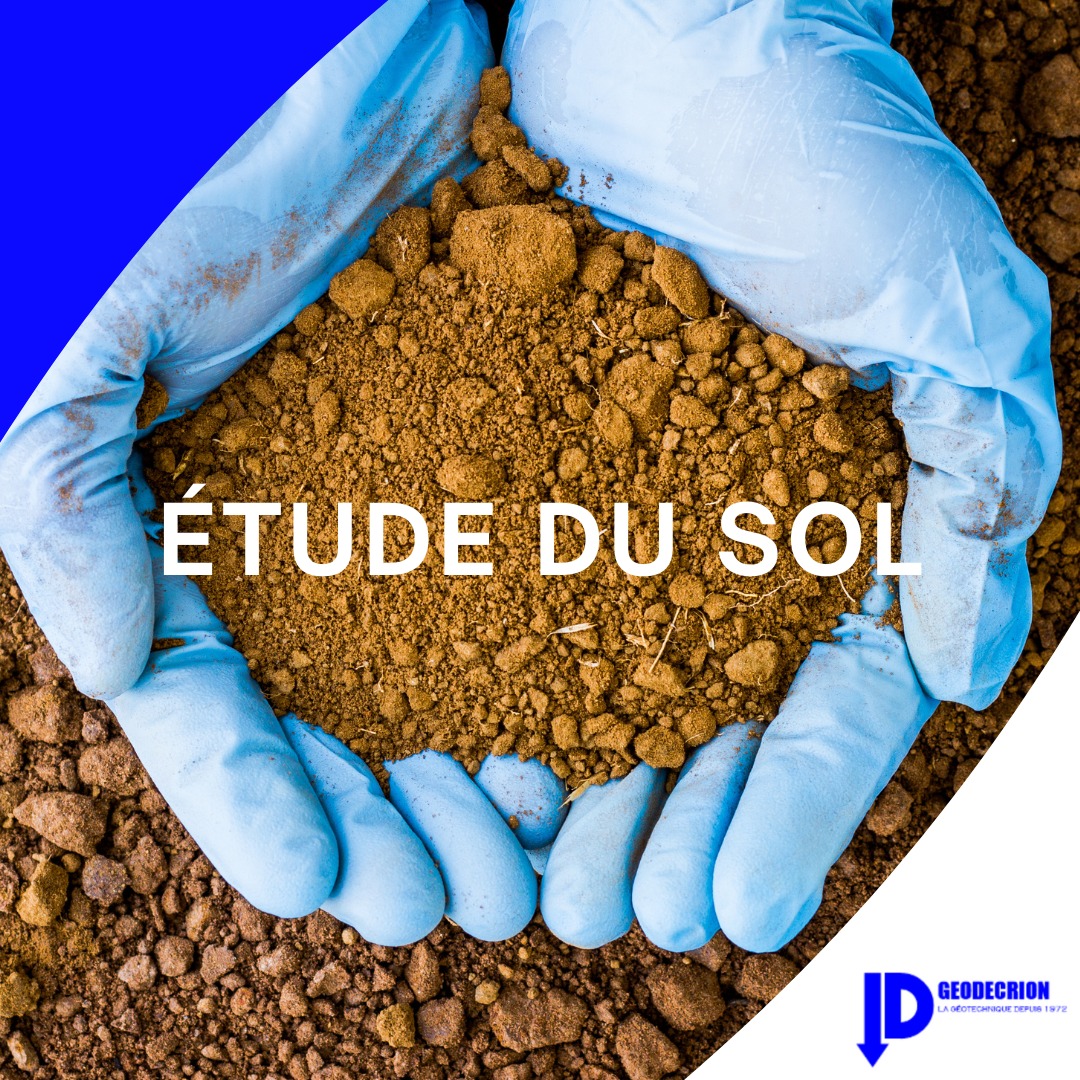 QUAND ? Le jeudi 20 juin 2024 à 19h00
OÙ ?  SAS GEODECRION
Rue du Commandant Aubrey - 03300 Creuzier-le-Vieux

Participation : 10 €
Nous vous attendons nombreux
Les conjoint(es) sont les bienvenu(es)
Daniel va nous présenter la Société GEODECRION, ses outils et ses différentes missions
Qu’est-ce que la géotechnique, en quoi consistent les études de sols et leurs objectifs...
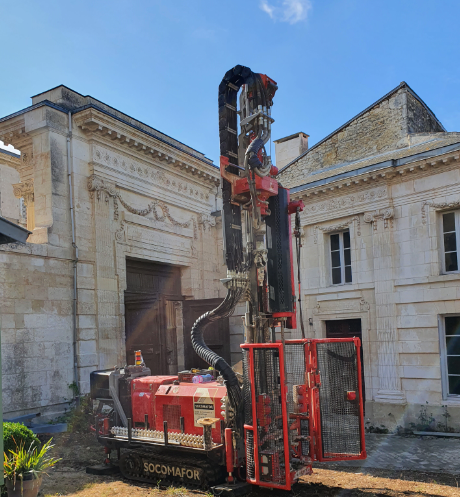 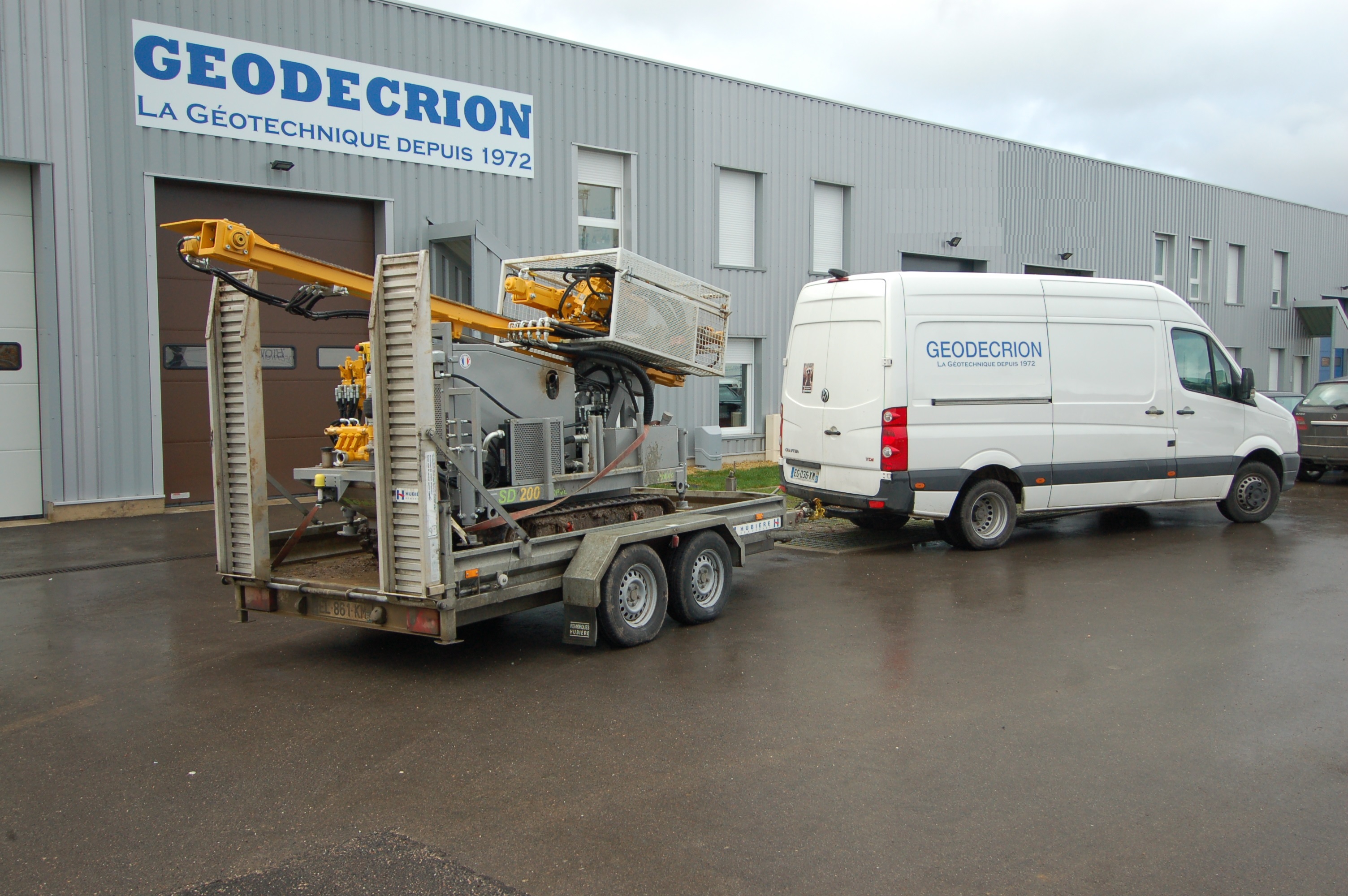 Pour des raisons d’organisation merci de bien vouloir nous confirmer votre participation
au plus tard le lundi 17 juin 
Alors tous à vos agendas et retenez vite cette date
 
P.S. : Soumis à des contraintes d'organisation et de réservation, il est rappelé qu'une inscription vaut engagement et qu'une absence non excusée dans les 48 h avant la date prévue de l'événement sauf cas de force majeure (maladie, accident, etc, ..) vous engage à être facturé du montant de la prestation.
PROCHAINE REUNION : 6 juillet 2024
SORTIE FAMILIALE
Après midi canoé et soirée barbecue
RESERVEZ DES MAINTENANT


Les Membres du Bureau